ENDOCRINE SYSTEM
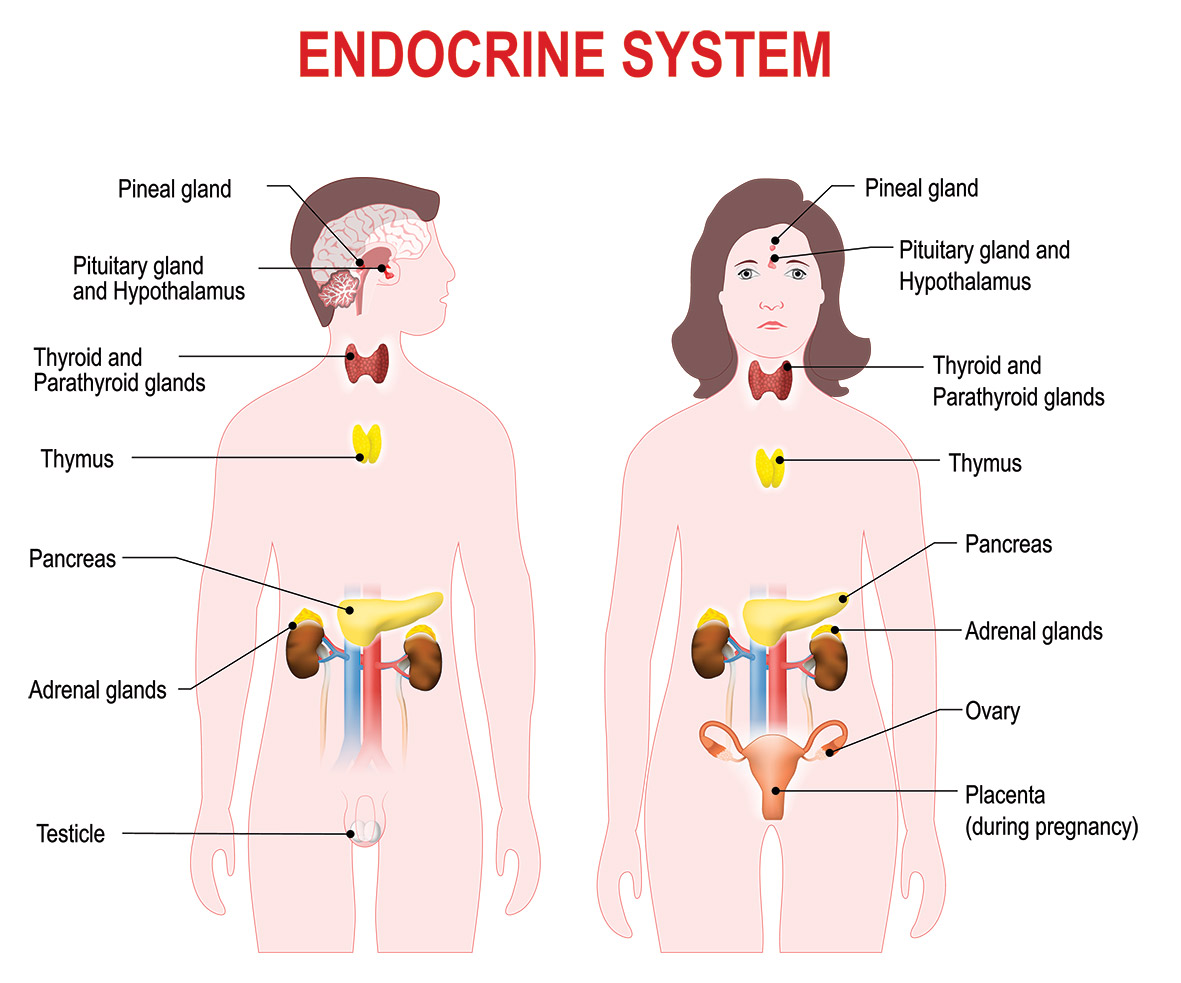 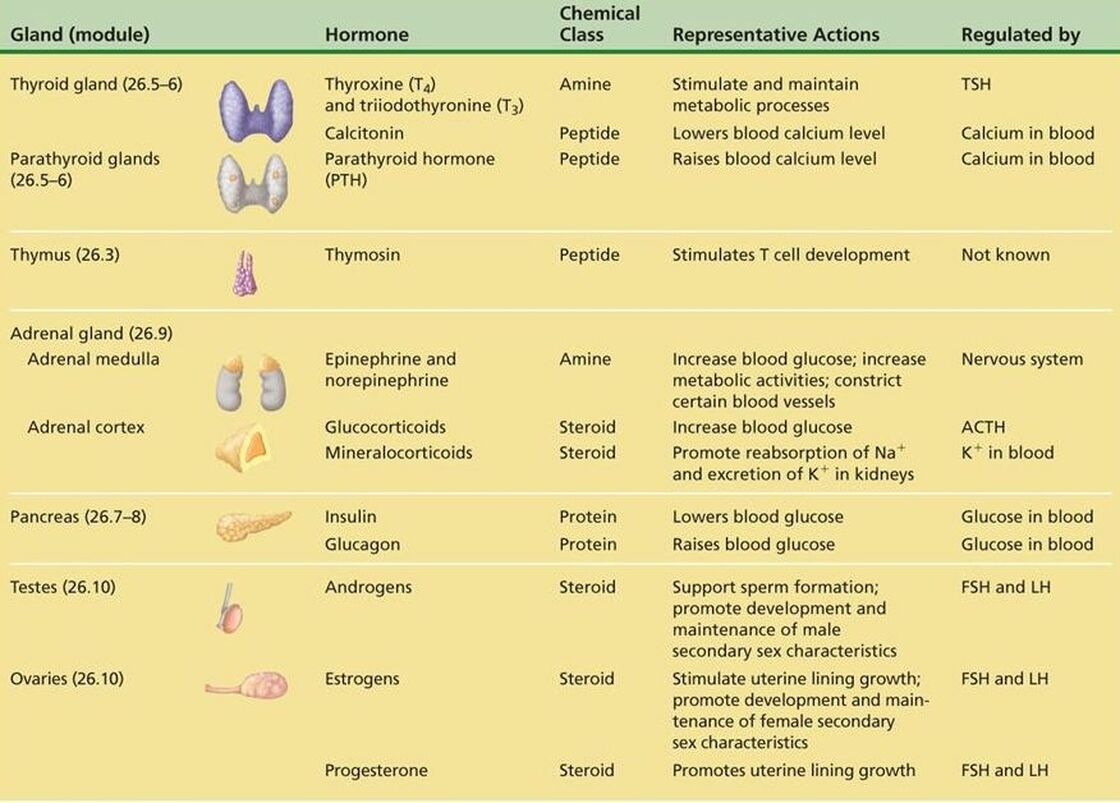 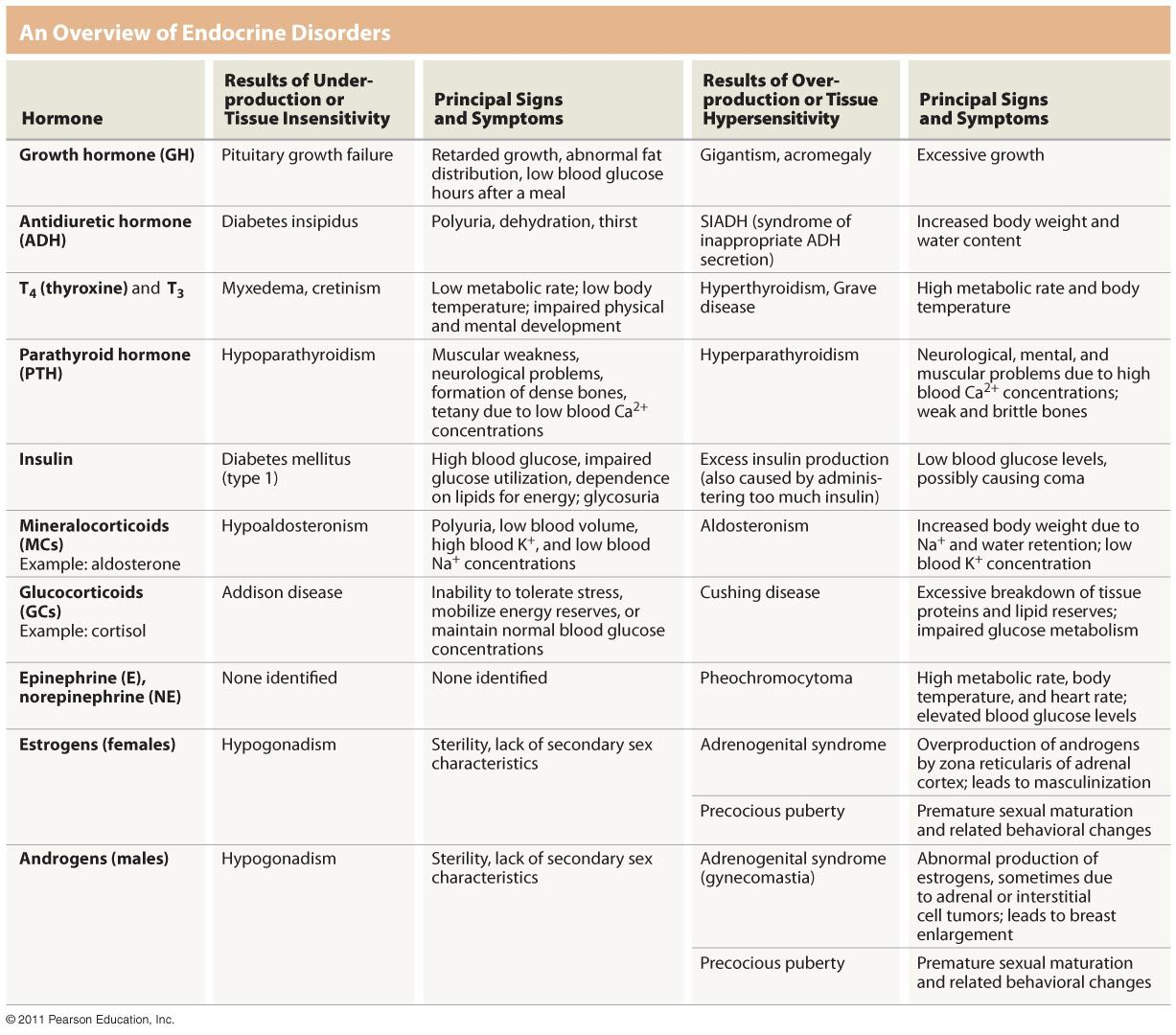 PITUITARY GLAND
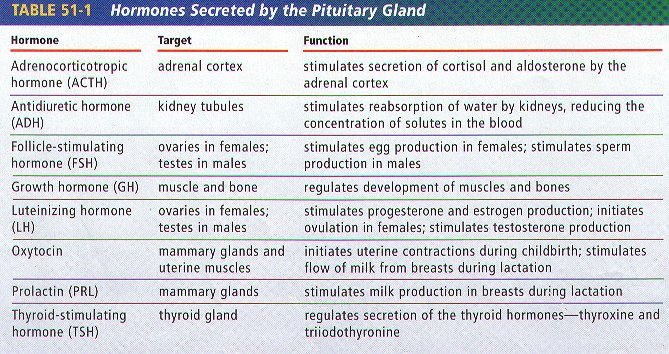 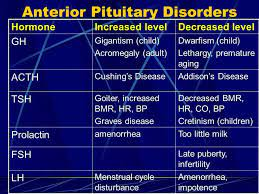 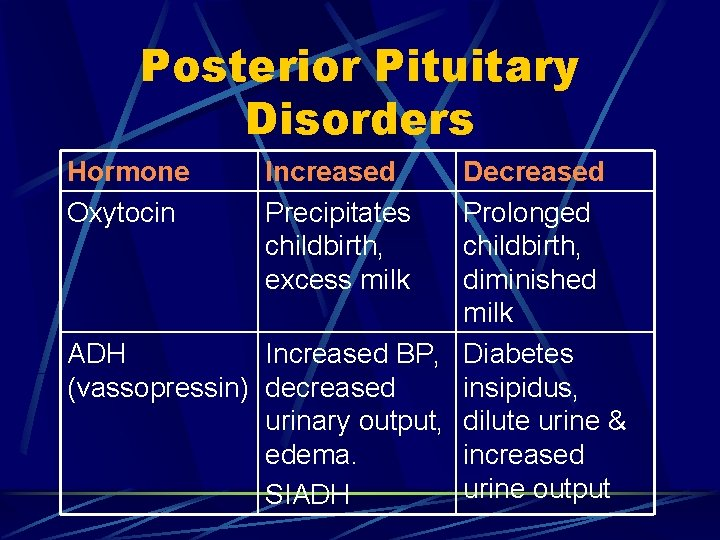